http://www.bettshow.com/
Bett Show
British Educational Training and Technology Show
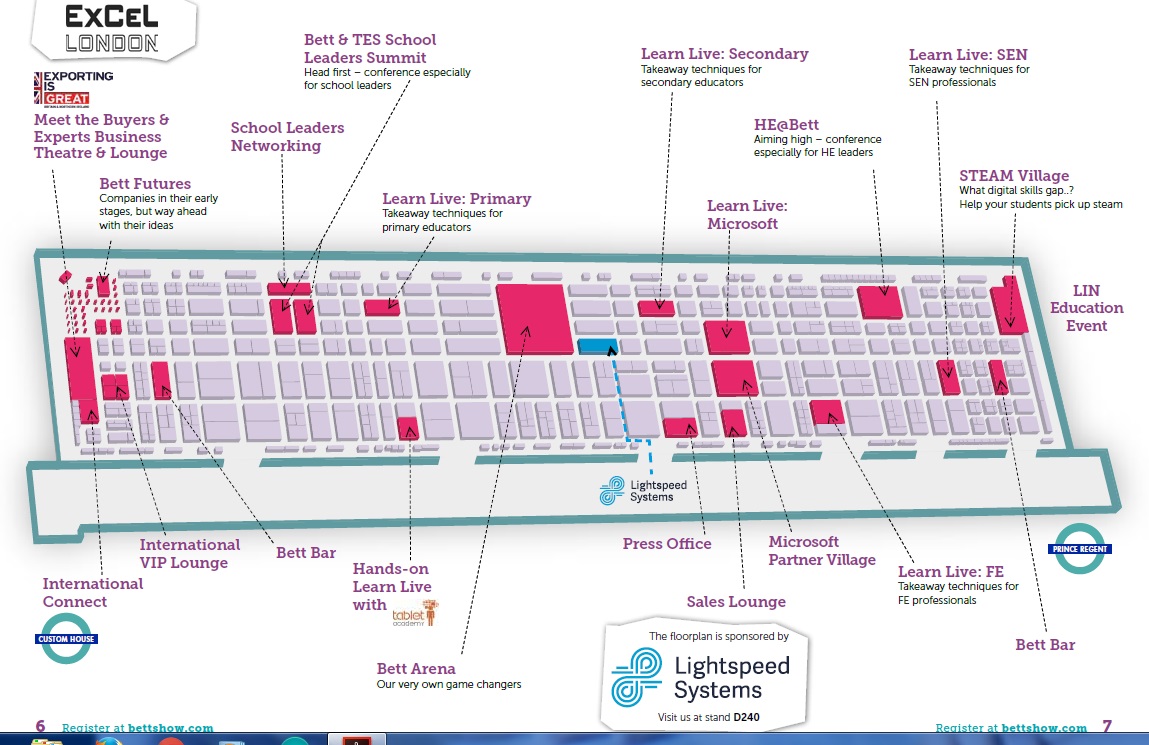 Bett Show
Ciljevi:
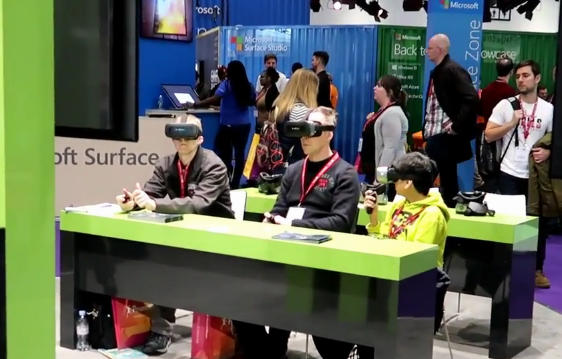 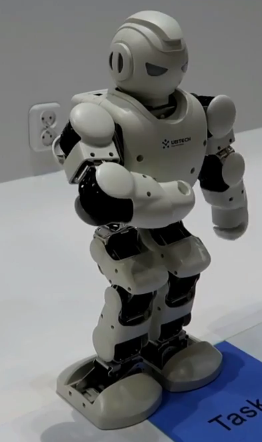 https://www.youtube.com/watch?v=RTkO8ZcvSUE
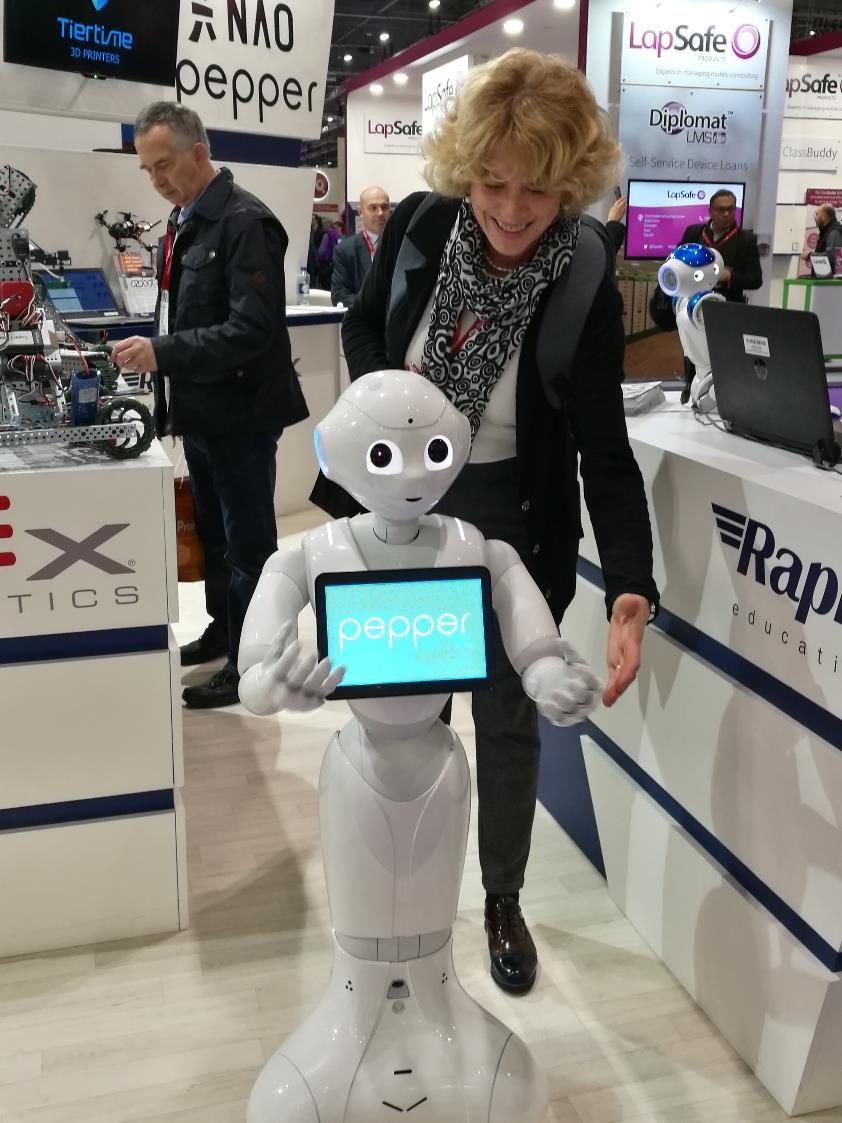 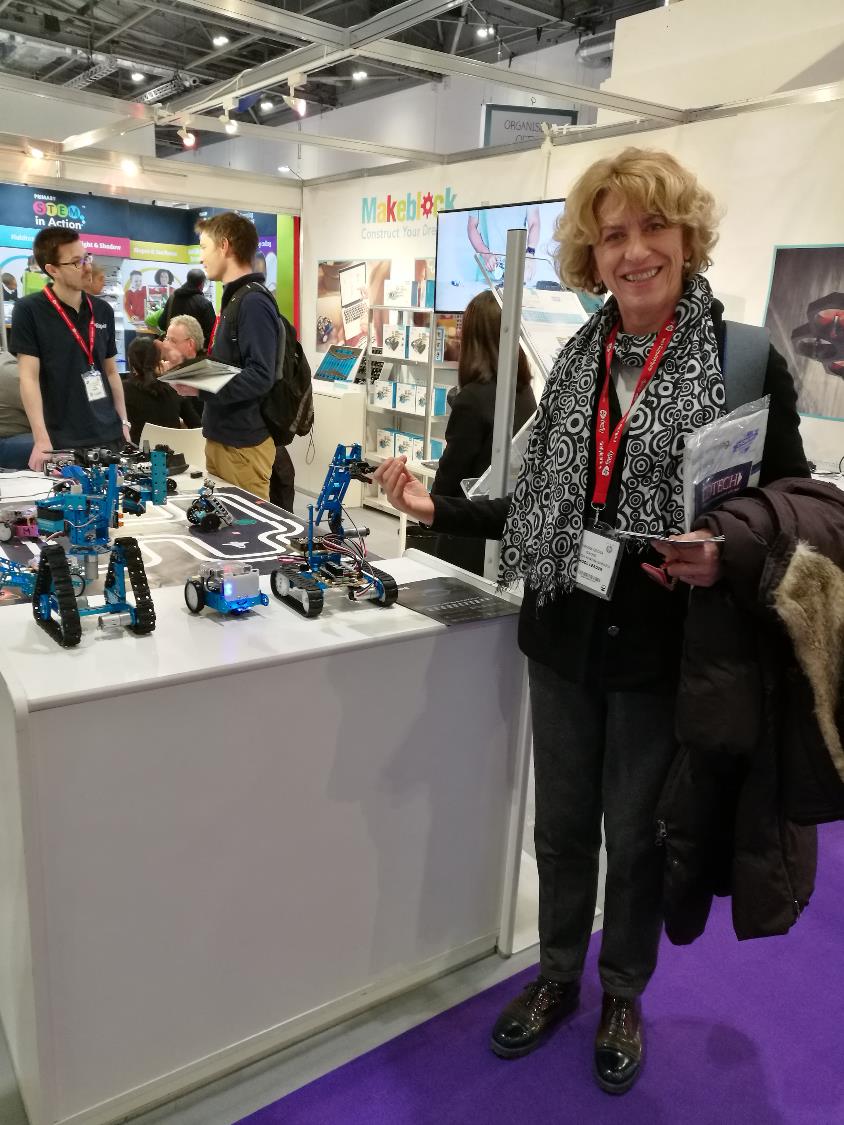 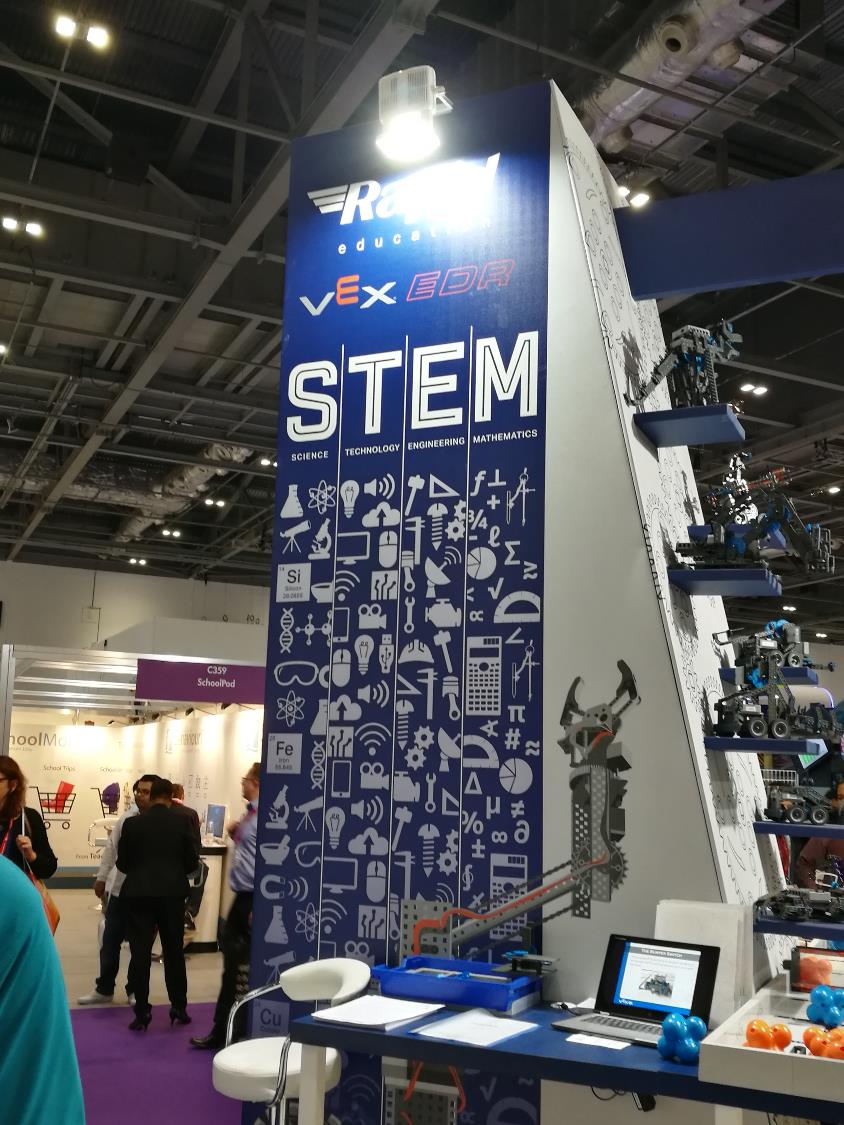 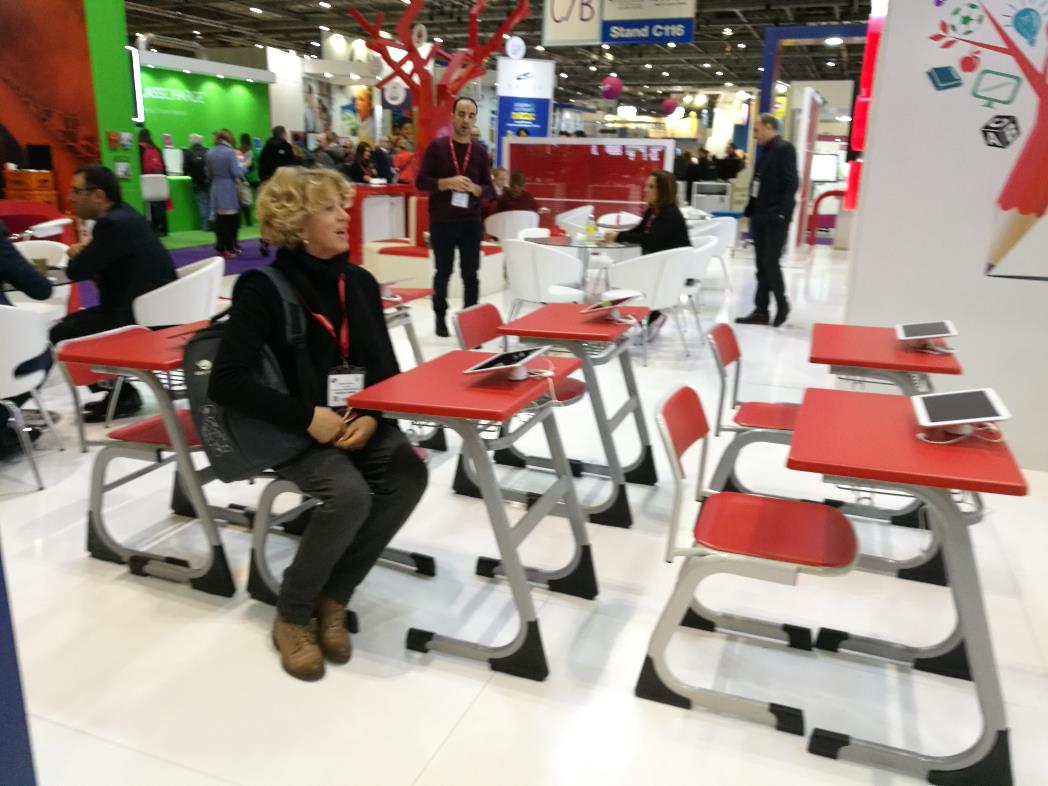 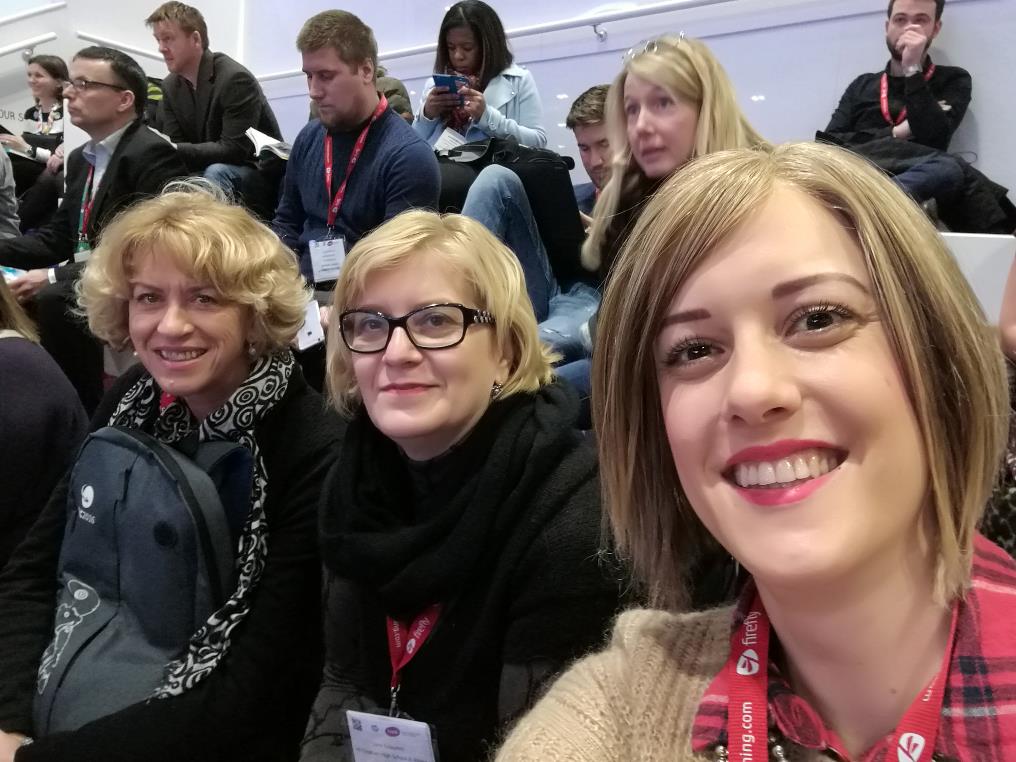 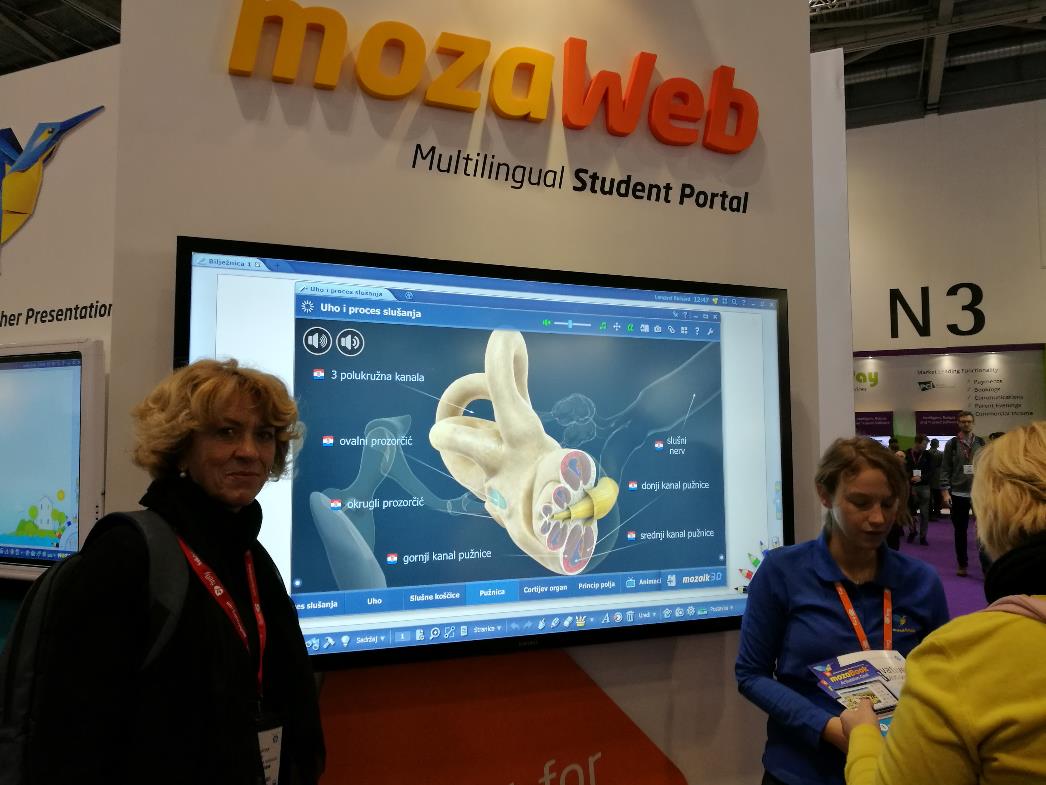 www.mozaweb.com
Troškovi:
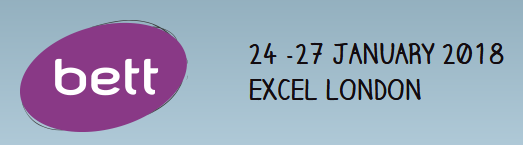